150 godina metra
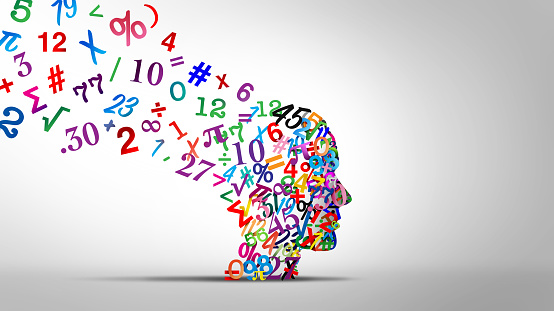 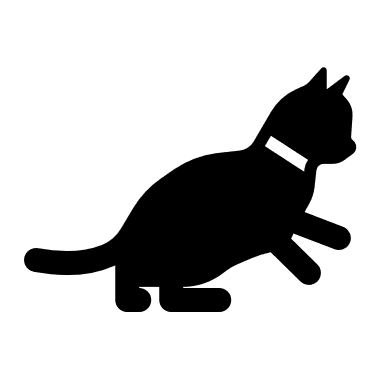 Monika Kožul 5.c
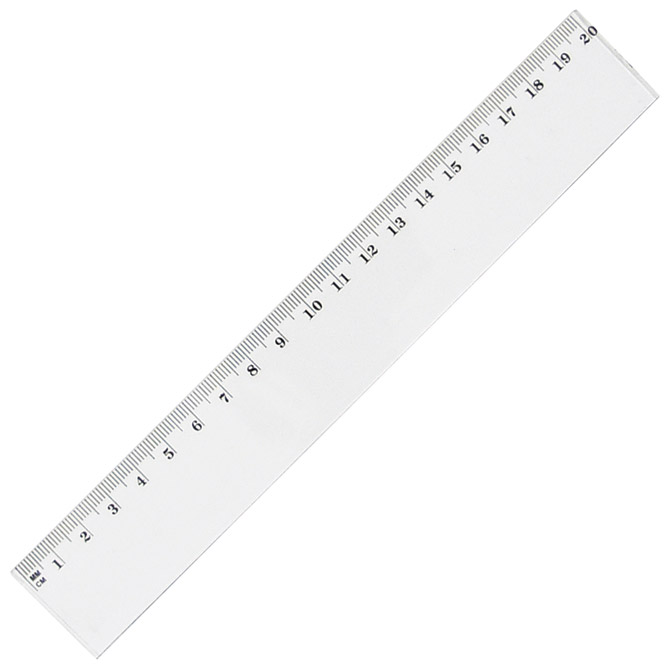 Što je metar?
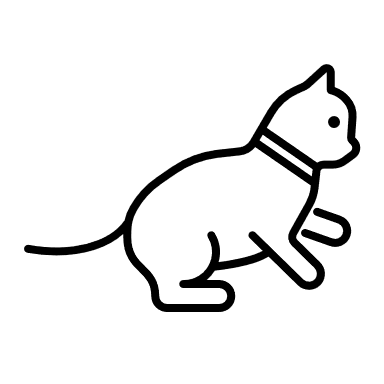 metar (m) je osnovna mjerna jedinica za duljinu
koristimo ga za mjerenje koliko je nešto dugo, visoko ili široko
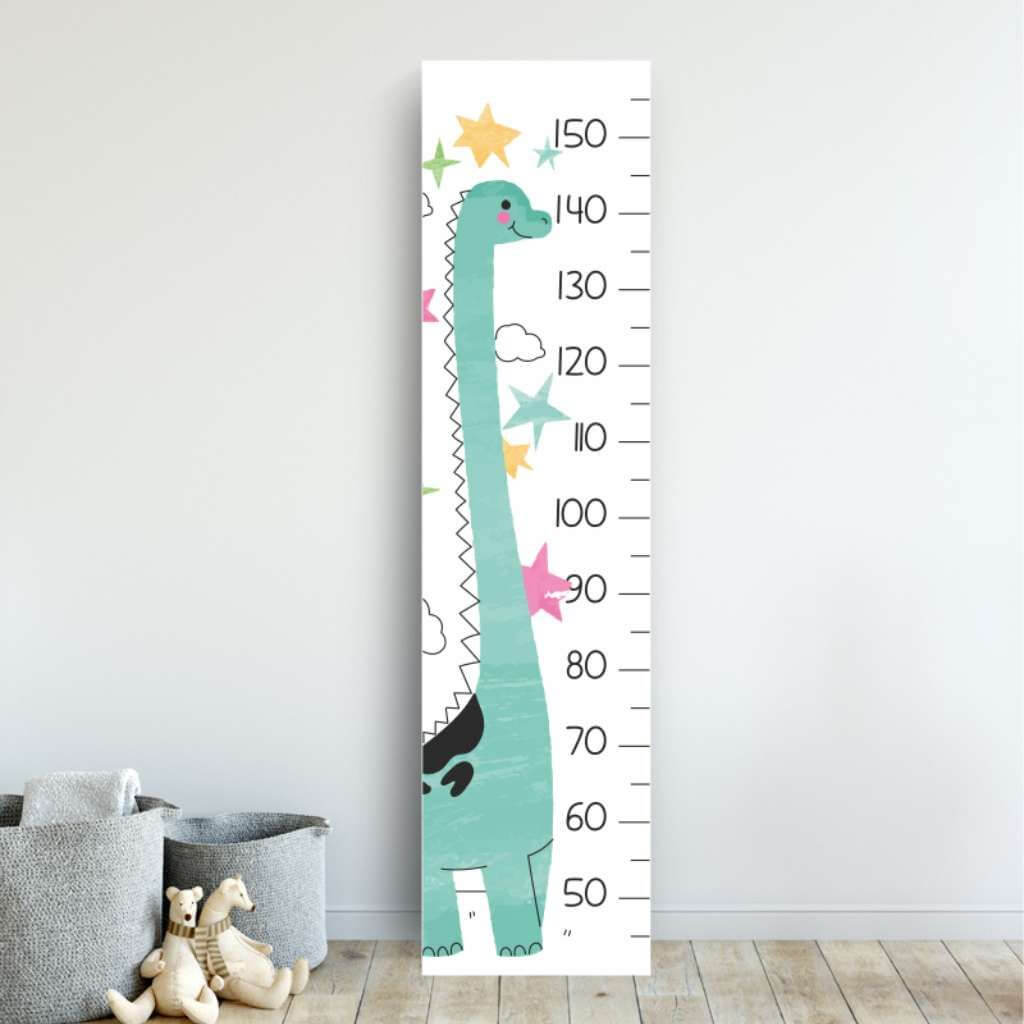 Povijest metra
Metar ima zanimljivu povijest.
 Prvotno je definiran 1795. godine kao 40-milijunti dio duljine zemaljskog meridijana. 
Cilj je bio koristiti prirodnu mjeru za definiciju, a 1889. godine je prihvaćen međunarodni prametar izrađen prema dogovoru država.
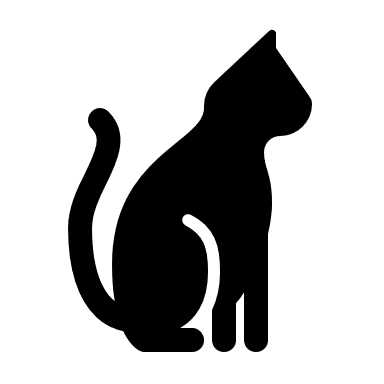 Primjeri duljine jednog metra
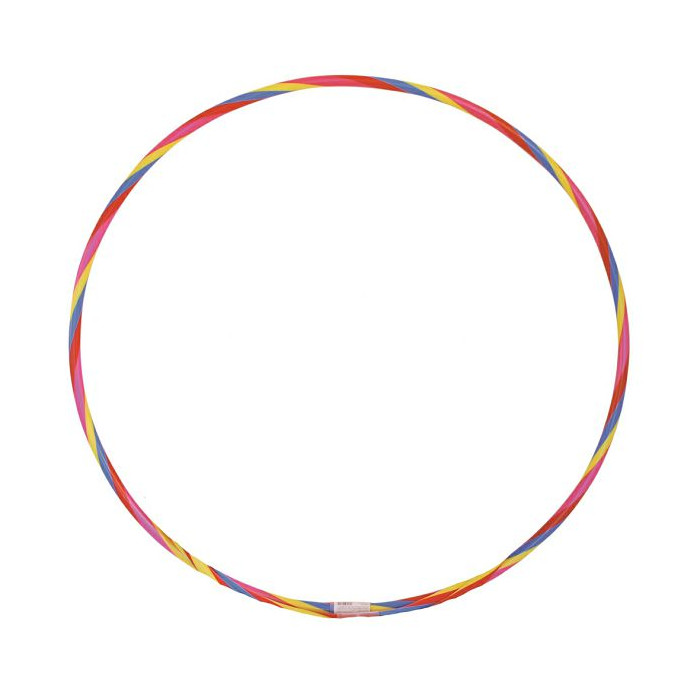 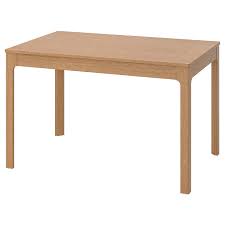 visina kvake na vratima od poda
dužina stola 
dječji hula-hop obruč
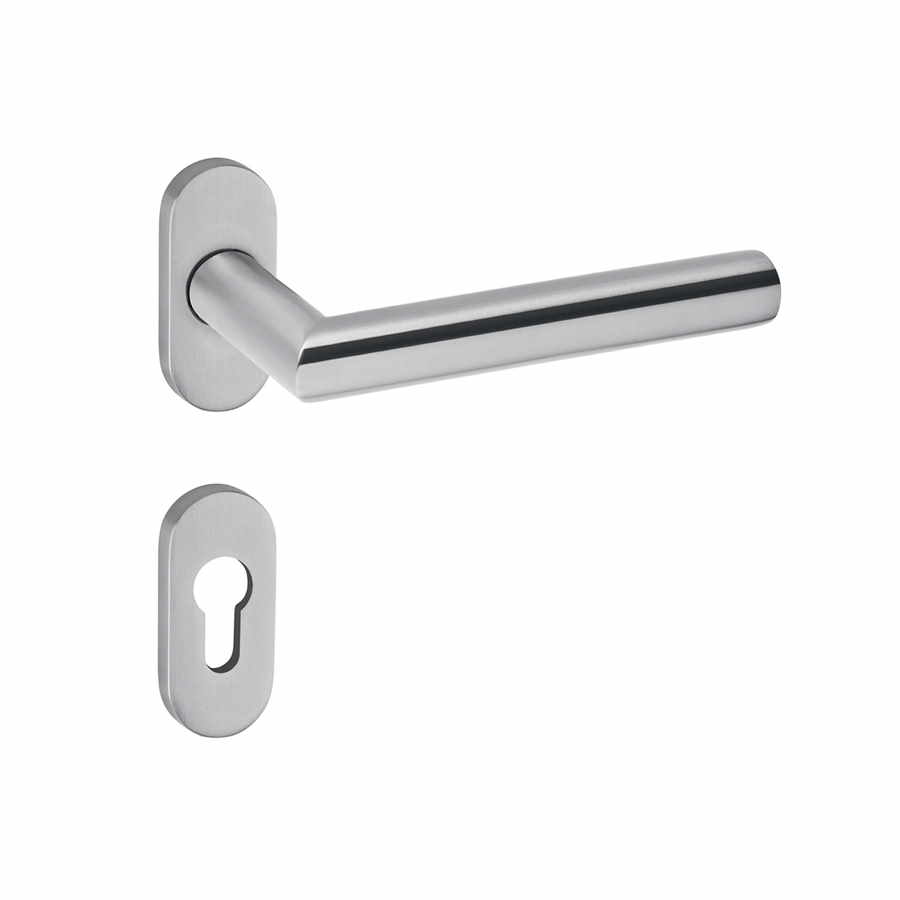 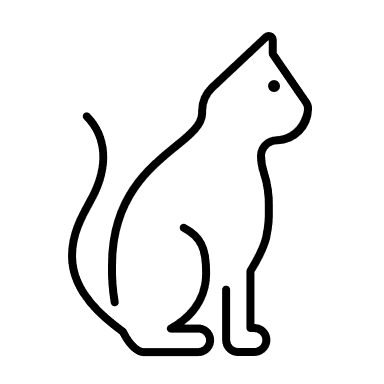 Mjerne jedinice povezane s metrom
1 kilometar (km) = 1000 metara(m)
1 metar (m) = 100 centimetara(cm)
1 centimetar = 10 milimetara (mm)
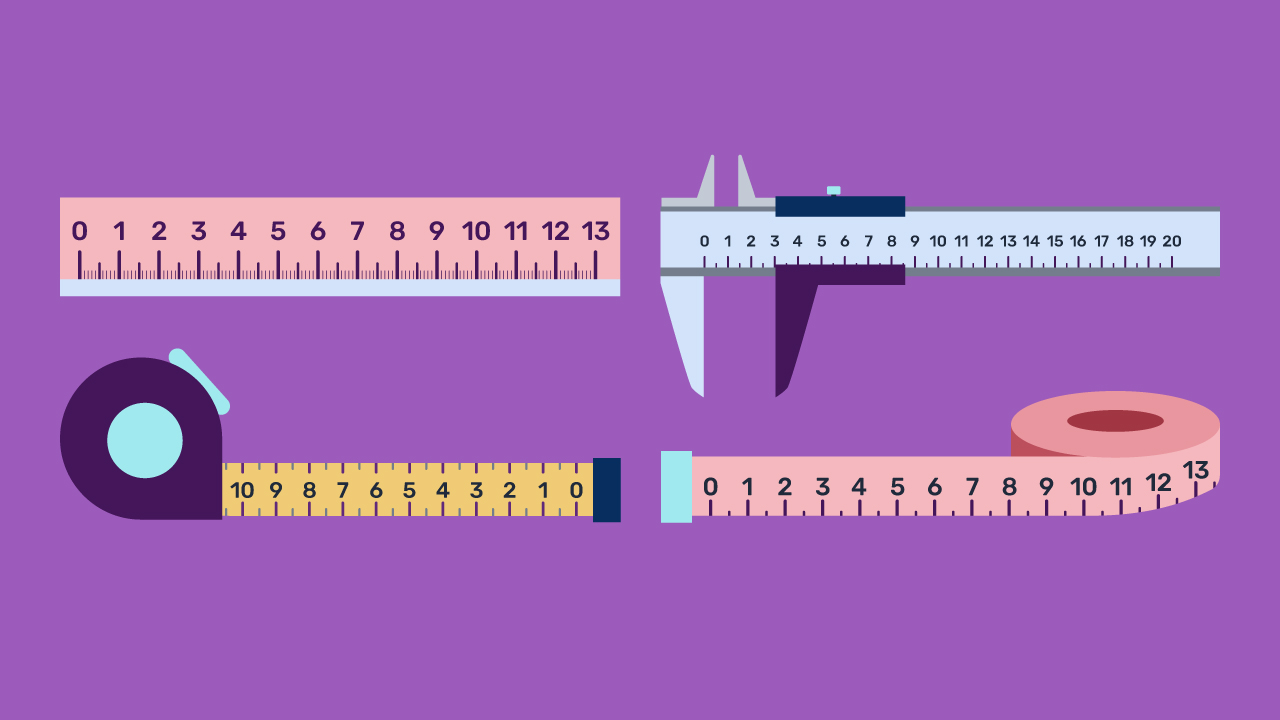 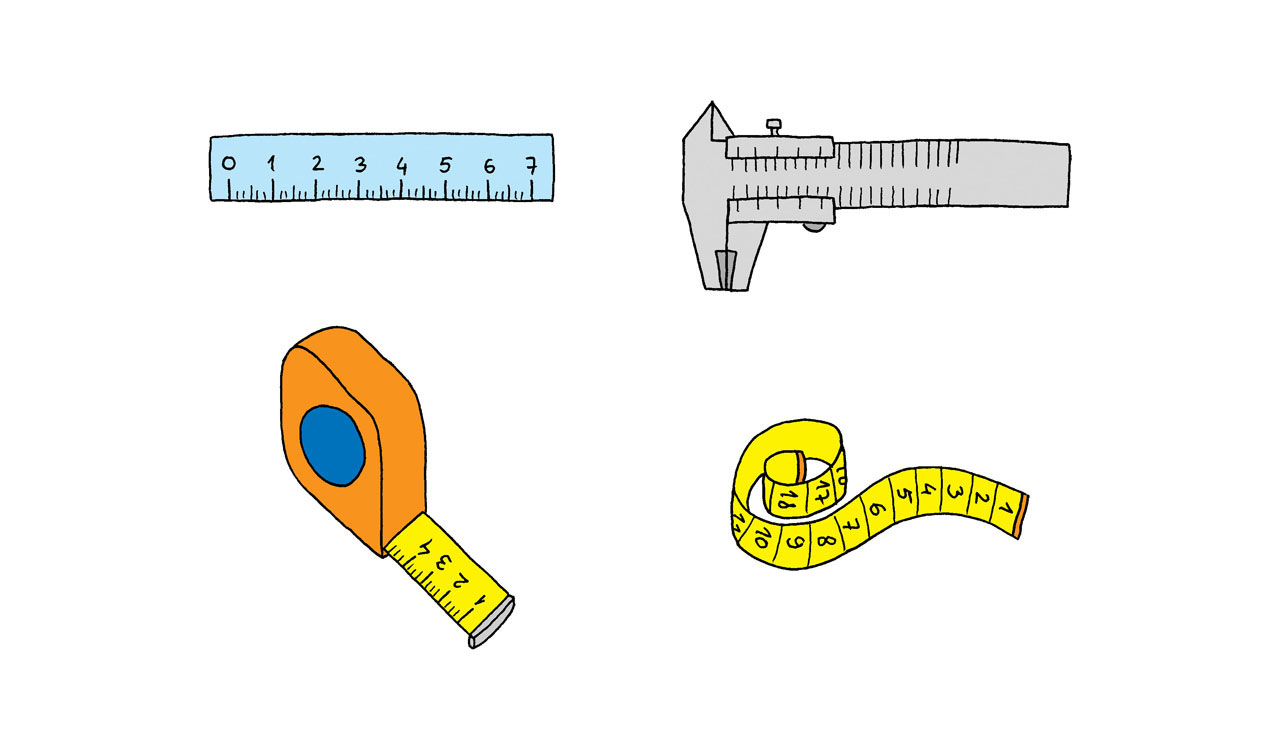 Kako mjerimo duljinu?
alati za mjerenje:
metar
ravnalo
krojački metar
laserski metar
svaki alat koristimo za različite situacije
građevina
krojenje
sport (npr. skok u dalj)
u školi
Gdje koristimo metar u svakodnevnom životu?
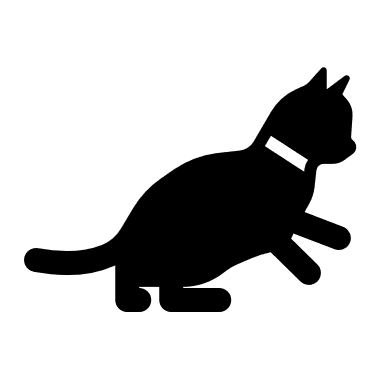 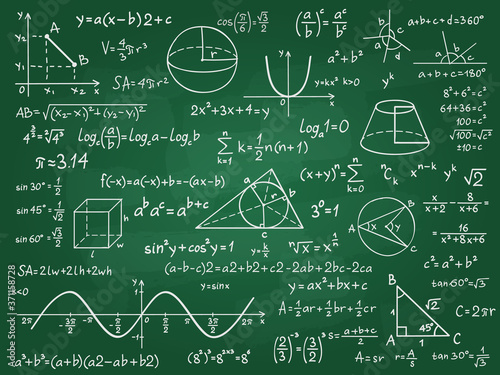 Zabavna činjenica
Prvotni metar bio je definiran kao 1/ 10 milijuna udaljenosti od ekvatora do Sjevernog pola.